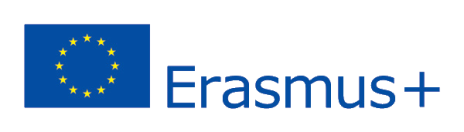 2018-3-HR01-KA205-060151
Propolis
ApiTherapy
Propolis
Zo všetkých včelích produktov je propolis asi najviac „liečivý“
Jeho zloženie je fascinujúcim predmetom, jeho farmakologické vlastnosti a indikácie skúmajú tisíce vedcov
Propolis je najprirozdenejšie antibiotikum, aké kedy človek použil. Je pozoruhodné, že tento objav sa datuje pred 2000 rokmi
Jeho baktericídne účinky sú známe od objavenia sa prvých historických spisov
V ľudovom liečiteľstve je propolis dobre známy a veľmi používaný
Terapeutické a liečivé účinky propolisu
Propolis:
„liečivý“ včelí produkt s viac ako 70 preukázanými farmakologickými vlastnosťami
stovky indikácií 
sa odpradávna používa na terapeutické účely
Terapeutické a liečivé účinky propolisu
Ústna dutina: 
bežný chronický recidivujúci opar
moniliáza
chronická periférna parodontitída 
stomatitída po tonzilektómii
ulcerózna stomatitída
ulceronekrotická stomatitída
Terapeutické a liečivé účinky propolisu
Otorinolaryngológia: 
akútna tonzilitída
akútny zápal stredného ucha
chronická faryngitída
poúrazová faryngitída
strata sluchu (sluchovo postihnutý)
Pľúcne choroby (Pulmonológia): 
astma
bronchiektázia
astmatická bronchitída
Terapeutické a liečivé účinky propolisu
Oftalmológia: 
mikrobiálne zápalové ochorenie predného pólu oka
popáleniny očných príloh
poranenia očí
trauma očných príloh
Tráviace choroby:
subakútna a chronická kolitída
zápcha
zápal žalúdka
Terapeutické a liečivé účinky propolisu
Otorinolaryngológia: 
akútna tonzilitída
akútny zápal stredného ucha
chronická faryngitída
poúrazová faryngitída
strata sluchu (sluchovo postihnutý)
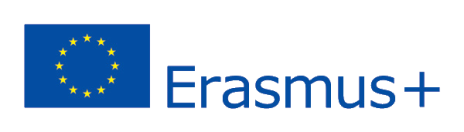 2018-3-HR01-KA205-060151
Propolis – ako ho pripraviť
ApiTherapy
Spôsob prípravy propolisovej tinktúry
na 100 g alkoholu 80 ° - 86 ° 
sa pridá 20 g pevného propolisu uchovávaného v chladničke 
kombinácia alkoholu zmiešaného s propolisom sa vloží do banky 
zahreje na 30 ° C - 40 ° C a dobre sa premieša 
tento postup sa opakuje 6-7 krát týždenne, potom sa zmes nechá usadiť, aby sa naliala čistá tekutina